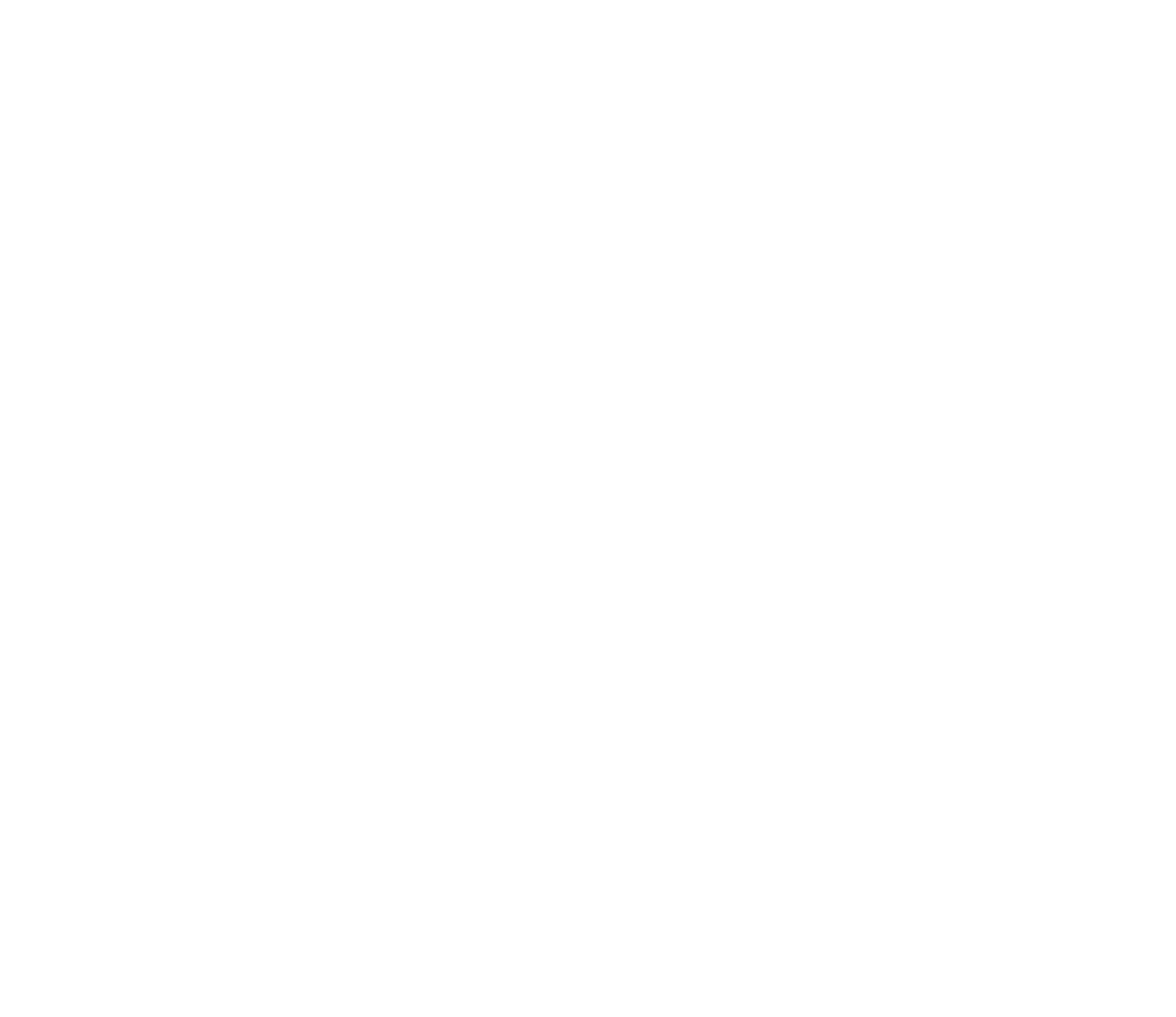 National surveys of 
K-8 parents, teachers, and program providers

September 2021
Out-of-School Time Programs: 
Paving the Way for Children to Find 
Passion, Purpose, & Voice
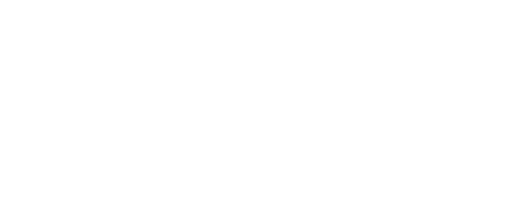 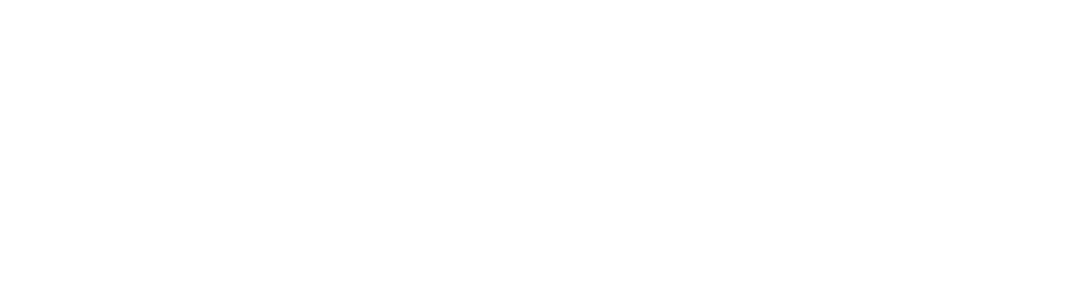 Supported by
Research Purpose
Understand how Parents, Teachers, and Program Providers perceive the role of out-of-school-time* programs in children’s social, emotional, and academic development, to help inform communications, programs, and policy
Defining Success
How do Parents say they choose a program? How do they define or assess quality? What does a successful program look like?
Understanding Expectations
Unpacking COVID-19 Impact
What role do Parents, Teachers, and Providers see out-of-school-time (OST) programs playing in social, emotional, and academic development compared with school and home? What are the connections across settings? What should they be?
How do Parents, Teachers, and Providers report  COVID-19 has impacted the role of these programs now and going forward?
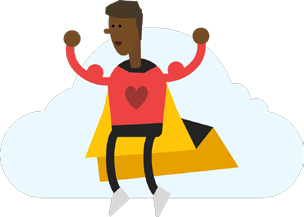 2
*We use 'out-of-school time' or OST to describe programs outside of school hours or the regular classroom schedule (see slide 10 for definition.)
Research Methodology
November-December 2020
May-June 2021
February-March 2021
Qualitative
Quantitative
Qualitative Follow-Up
3 K-8 Parent Focus Groups – parents from a mix of races; Black parents; Hispanic parents in Spanish
3 Parent-Child Dyads – children in grades 4-6 
2 K-8 Teacher Focus Groups – teachers with and without OST program experience
6 OST Provider in-depth interviews – representing public schools, youth development organizations, and opportunity-centered providers
Virtual sessions via a screen-sharing platform
Large scale national survey (n=3,031) recruited through an online non-probability sample with quotas set to ensure demographically representative audiences, followed AAPOR best practices
Parents and guardians of K-8 children in public/public charter schools, with oversamples of Black and Hispanic families (survey offered in English and Spanish), n=2,020
Professionals working with K-8 children as teachers in public/public charter schools (n=631) and OST providers (n=380)
1 K-8 Teacher Focus Group – teachers with diversity in OST experience, in schools serving more than 50% FRP families and BIPOC students
1 OST Parents Focus Group – parents of children K-8, participating in OST, from a mix of races, with priority on low-income families 
1 Non-OST Parents Focus Group – parents of children K-8, not participating in OST, a mix of races, with priority on low-income families
6 In-Depth Interviews Among District Leaders – including School Board members (2), Elementary school principals (3), and a Superintendent (1)
Significant subgroup differences noted: Blue/red numbers = statistically higher/lower
Key=
LEARNING HEROES: PASSION, PURPOSE & VOICE
3
Research Advisors
We are grateful to these individuals and organizations for their time and expertise 
which shaped and informed this research project.
Experts
Partner Organizations
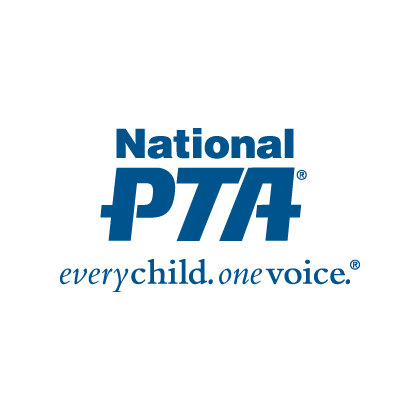 Dale Blyth, University of Minnesota
Joseph A. Durlak, Loyola University
Tricia Maas, Committee for Children
Jennifer McCombs, RAND Corporation Deborah Moroney, American Institutes for Research
Karen Pittman, Forum for Youth Investment
Kim Robinson, David P. Weikart Center for Youth Program Quality
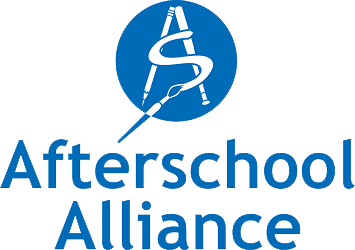 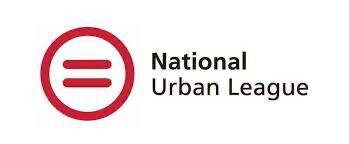 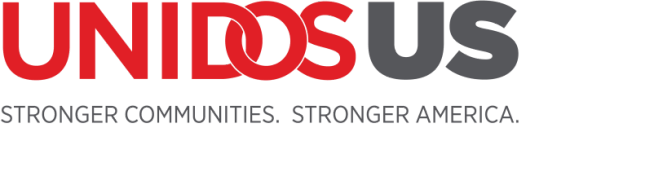 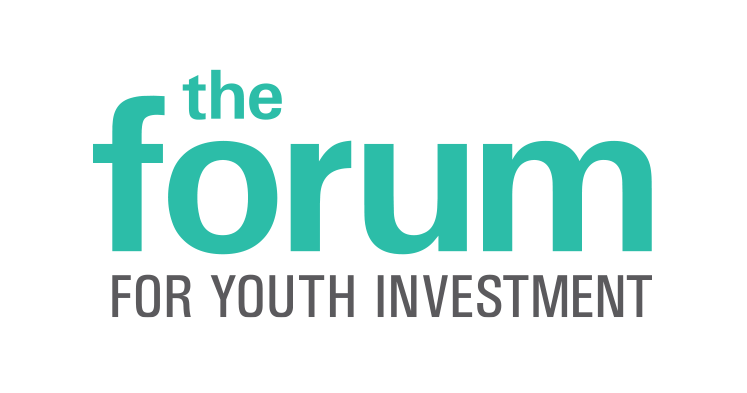 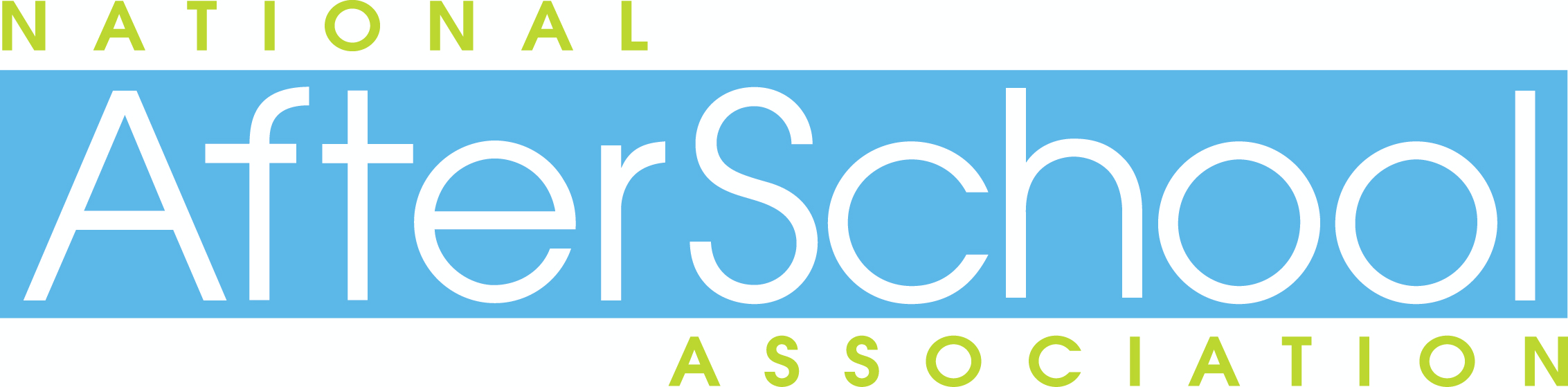 LEARNING HEROES: PASSION, PURPOSE & VOICE
4
Key Insights & Implications
Parent responses suggest that there is greater demand for these programs than is currently available and participation in high-quality opportunities is not equitably distributed.
Policy
Communications
Programmatic
Parents, Teachers &  Providers all see out of school time programs as providing a 
child-centered experience that is differentiated and highly valuable.
Parents, Teachers & Providers have the opportunity to partner in supporting Parents’ top priority–their child’s social and emotional health.
Takeaway
Districts are critical players in ensuring equitable access to 
high-quality OST programs. New stimulus dollars provide an opportunity to address unmet demand among low-income and rural parents.
LEARNING HEROES: PASSION, PURPOSE & VOICE
5
What Keeps Parents Up at Night
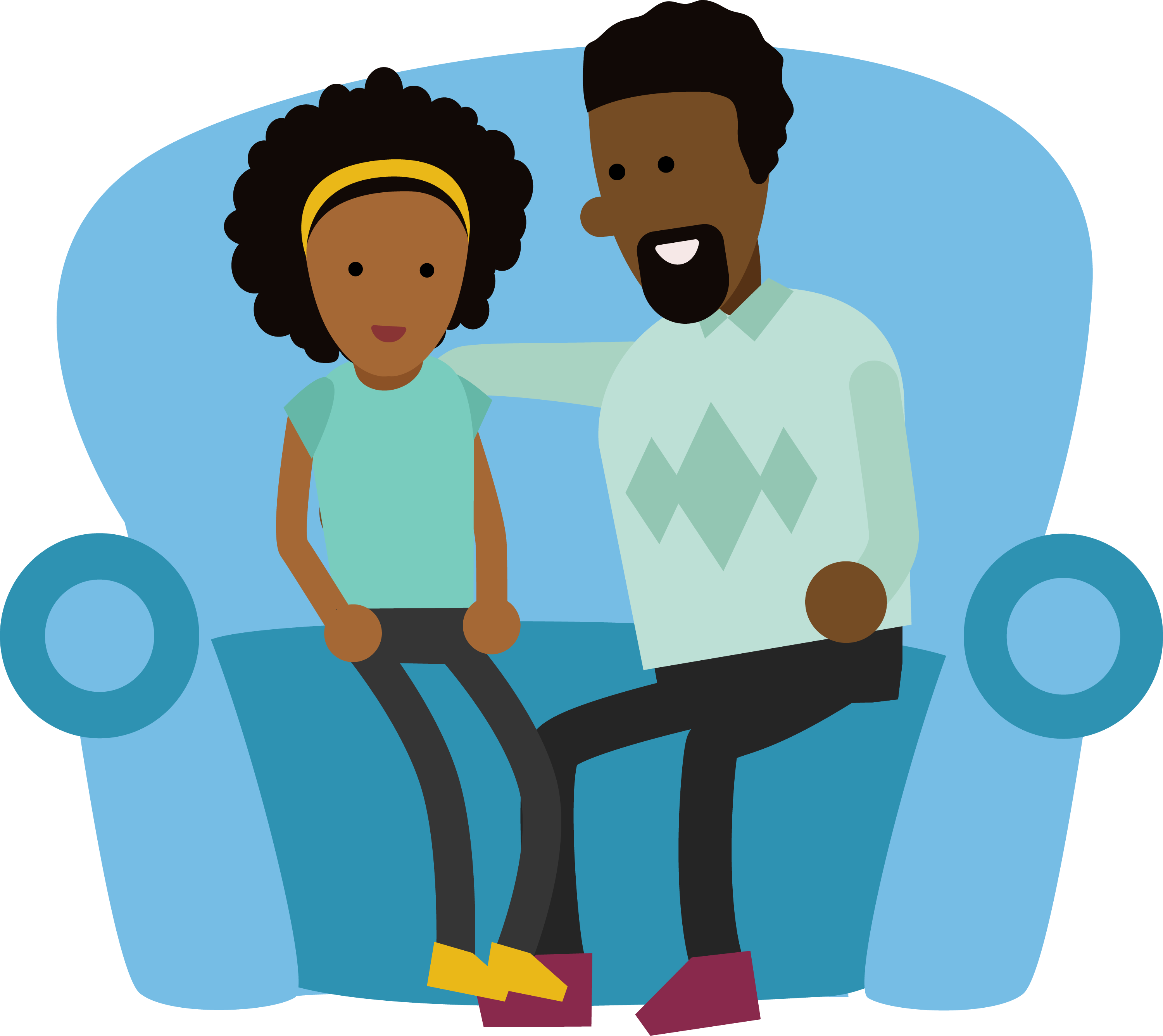 Parent Concerns for Children |Social Connections Top the List
What are you MOST worried about right now? (February-March 2021)
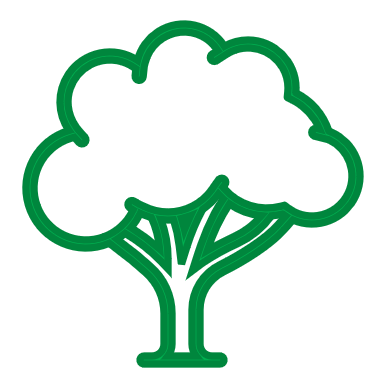 -14
academics vs. social connections
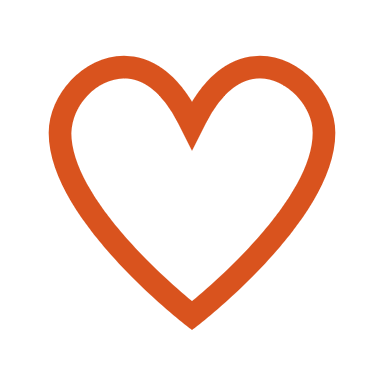 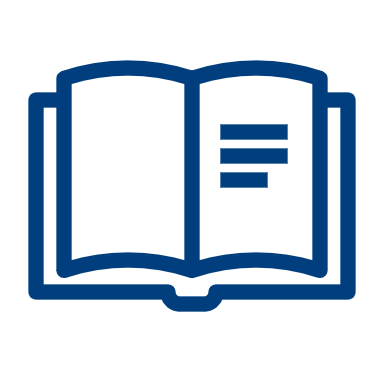 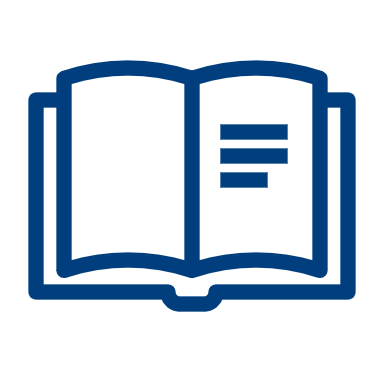 27% among Black Parents
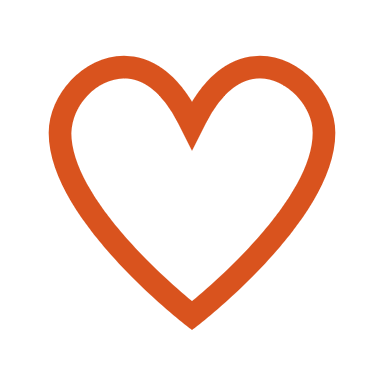 OST Providers : Top 3
#1 Emotional wellbeing: 26%
Falling behind academically: 22%
Access to basic necessities: 20%
Teachers: Top 3
#1 Falling behind academically: 39%
Missing social connections: 30%
Emotional wellbeing: 26%
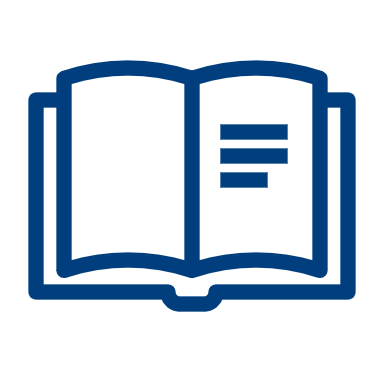 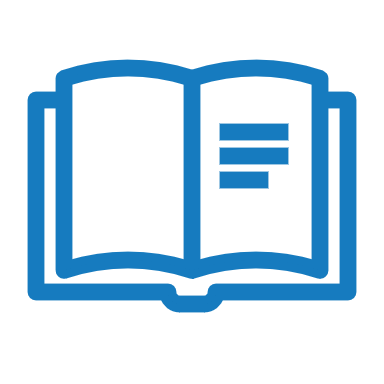 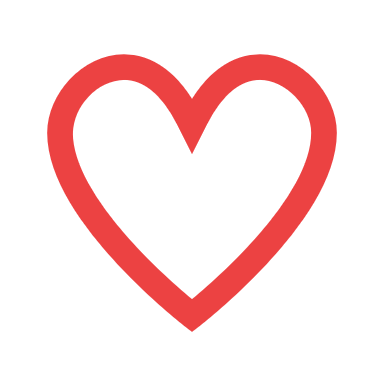 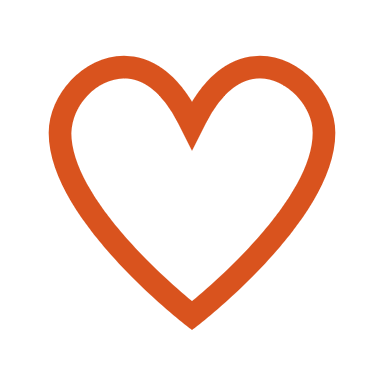 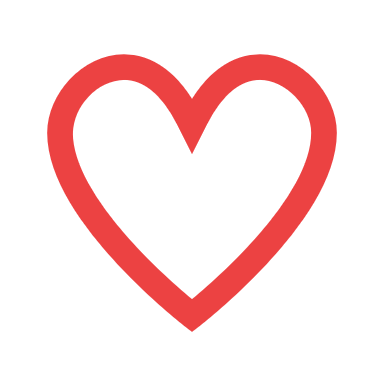 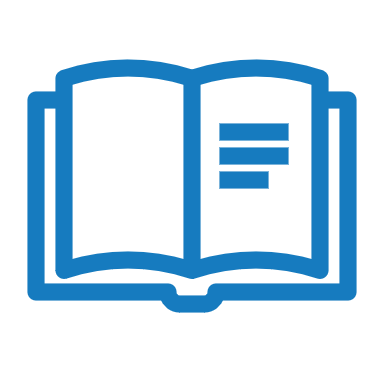 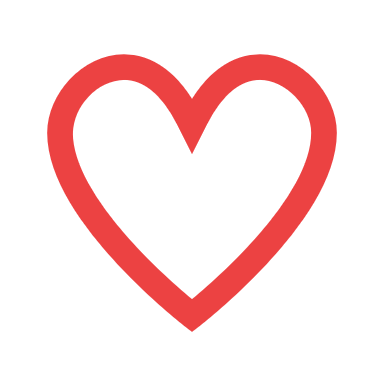 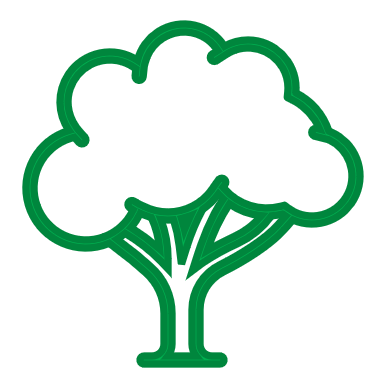 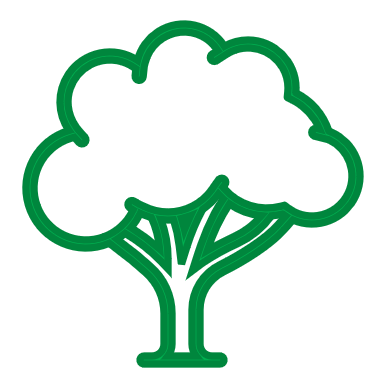 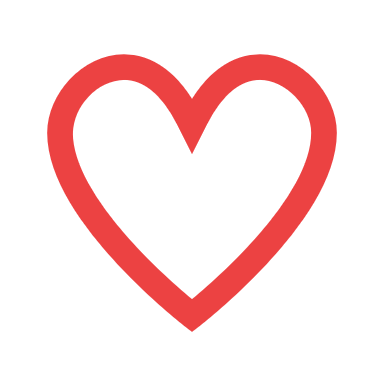 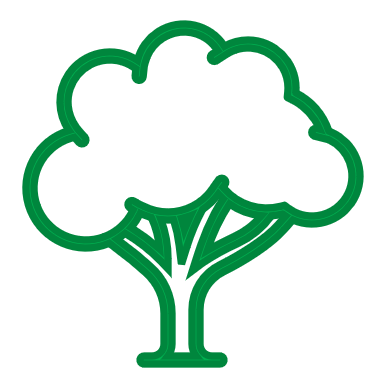 14% among 
K-5 Parents
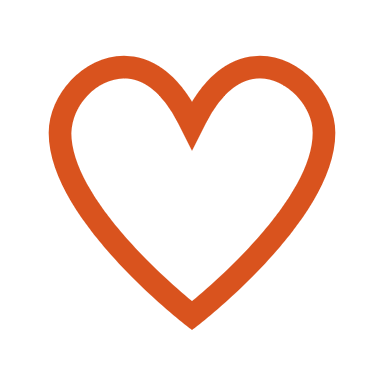 From February - March 2021 quantitative survey
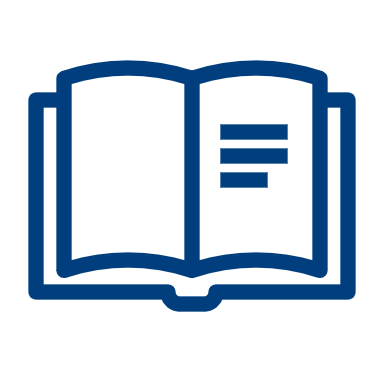 LEARNING HEROES: PASSION, PURPOSE & VOICE
7
[Speaker Notes: Q19: Thinking about this child, which of the following, if any, are you MOST worried about right now? Select up to 3.
Q21: Which of the following, if any, are you MOST worried about right now for your students? Select up to 3.]
Majority of Parents Prioritize Out-of-School Time Programs That Provide Learning Beyond School
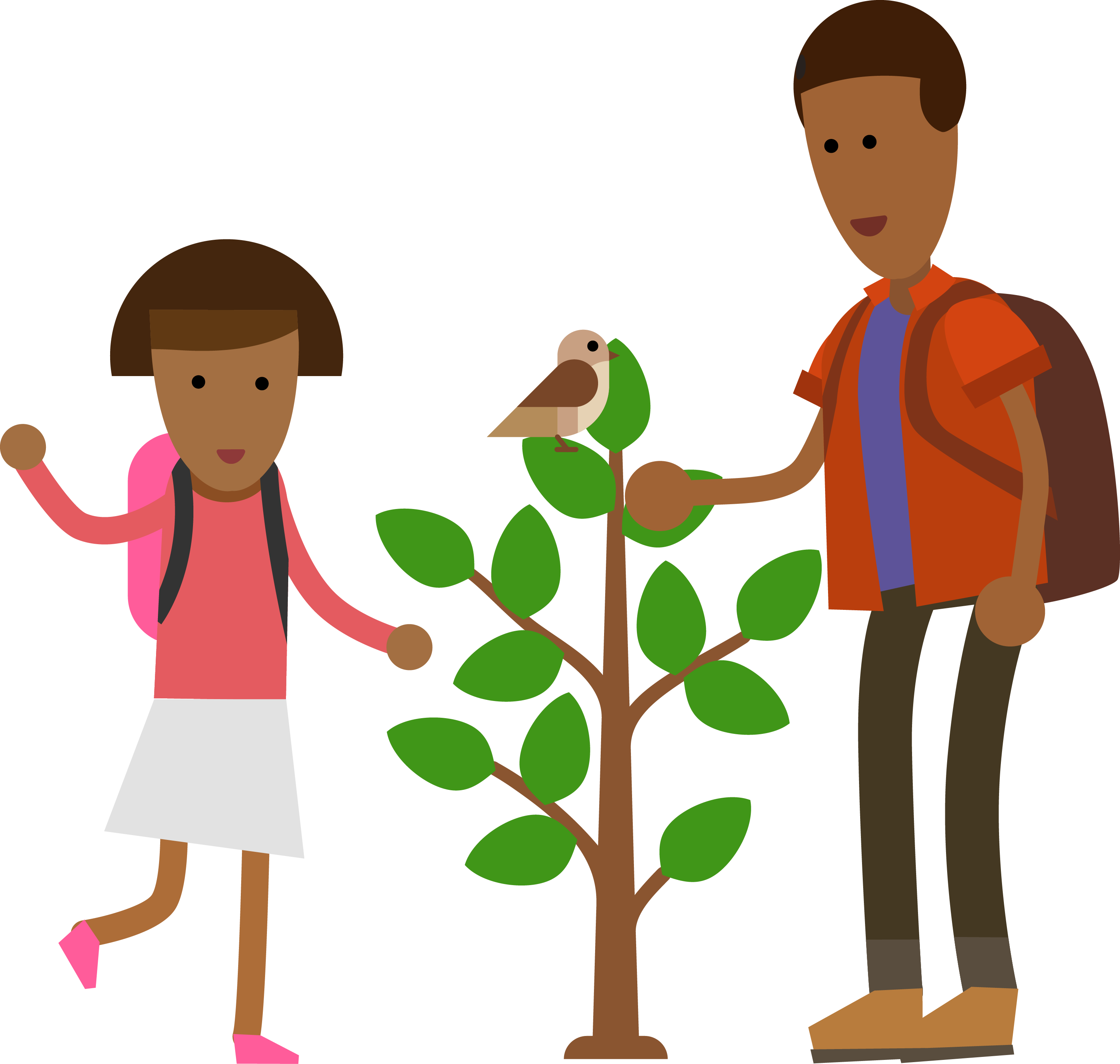 Majority of Families Surveyed Enroll Their Child in an OST Program
65% 
of Parents have children in an OST program
Average 2 programs each
+ Most popular within each category
59% Religious
Out of School Time (OST) Definition: Programs that your child/children might participate in outside of school hours and/or the regular classroom schedule. These are programs that have a learning or skills component, with organized activities and/or learning opportunities, in addition to providing childcare, and may be offered before or afterschool or on weekends, online, or in person.
43% Scouting
59% Sports
37% At school
LEARNING HEROES: PASSION, PURPOSE & VOICE
9
[Speaker Notes: School or academic: A program offered by your child’s school (like an afterschool program at their school) ; An in-person learning center that provides a supervised, enriching environment during virtual school days ; Reading group or book club ; College readiness/standardized test preparation program ; Early learning parent-child activity group 
Youth development: A program offered through a community provider (like Boys & Girls Club, YMCA, etc.) ; Scouting ; Volunteer service projects ; A leadership and mentoring program (4-H, Junior Achievement, etc.) 
Sports/arts/other interests: Organized team sports ; Art, dance, music, or other special lessons ; Coding, robotics, or STEM-related club 
Opportunity-centered: A program run by the department of Parks and Recreation, city, town, or other local government office ; A program run by a museum, science center, library, church, or other institution ; Religious instruction, youth group, or faith-based program 

Q20: The remainder of this survey will focus on:   Programs that your child might participate in outside of school hours and/or the regular classroom schedule. These are programs that have a learning or skills component, with organized activities and/or learning opportunities, in addition to providing childcare. Does your child currently participate in any of the following? This could take place before or after school or on weekends, online or in person. Please select all that apply.
Q22: You said your child participates in the following out-of-school-time programs. Which one is their primary program, the one that they participate in most at this point in time? Please select one and continue to think of that one program for the remainder of the survey.]
Parents Choose Programs Through Multiple Pathways
Parents in qualitative research said there was no single road map for how they find and select OST programs
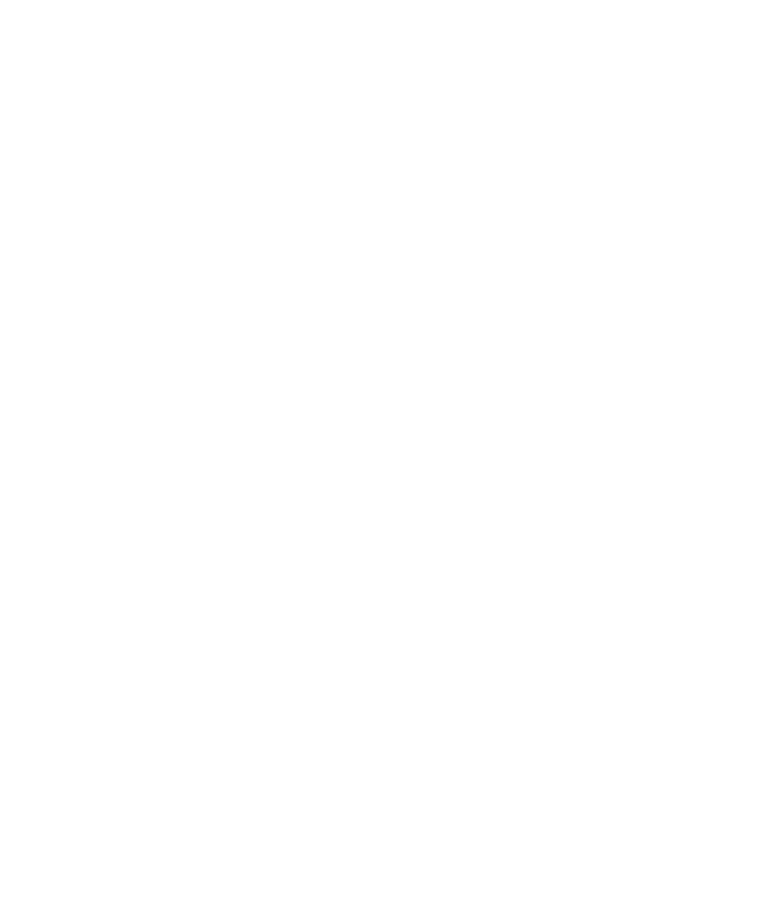 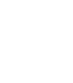 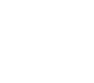 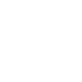 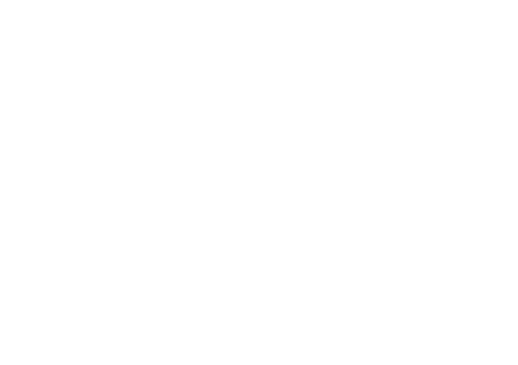 Some parents did a lot of research, including finding a safe setting with providers they can trust
Others relied on friends’ advice or word of mouth

A few alumni enrolled kids in legacy programs
Still others chose the most cost-effective, free, or convenient option
Most parents selected programs that matched their goals for their child's development, i.e., passion, real-world skills, diversity, social interaction
Some were in academic programs recommended by educators to help kids catch up or get ahead
LEARNING HEROES: PASSION, PURPOSE & VOICE
10
[Speaker Notes: There was no single road map that characterized how parents found and chose OST programs for their child, though most selected programs that aligned with their goals for their child’s development.]
Word of Mouth | Most Common Way to Find a Program
Ways parents researched out-of-school time programs
Delving Deeper into Distinctions
The more you pay, the more likely you are to do multiple forms of research, including online reviews, tours, and educator referrals.

There is also a correlation between doing more research and higher perceptions of quality.
LEARNING HEROES: PASSION, PURPOSE & VOICE
11
[Speaker Notes: Q27: Which of the following did you do to research out-of-school time programs before signing your child up? Please select all that apply.

*97% of PST Parents spending $100+ did research before signing up (+11), compared to 88% of OST Parents in free programs 
*OST Parents $100+ more likely to read online reviews (38%), visit or tour (34%), speak to school administrators (25%)
African American and Hispanic Parents are more likely to get referrals from school administrators about programs, White and Higher Income Parents, mentors or coaches
African American more likely to tour]
“Extracurricular” Is the Most Commonly Used Name
QUESTION: Regardless of whether your child participates/your experience, how do you refer to these 
types of programs? Please select the descriptor that you think BEST describes these programs.
#1 sports/arts, youth development, and Teachers
Less common
Outdoor education 4%
Camp 4%
Extended Day 3% 
Mentorship 2%
Aftercare 2%
Intramurals 1%
#1 for academic programs and OST Providers
#1 for opportunity-centered
22% of non-OST parents are not sure what name they would use, compared to 4% of parents with a child participating in a program
LEARNING HEROES: PASSION, PURPOSE & VOICE
12
Developing Life Skills | There Are Distinct Yet Reinforcing Roles
Home
Respect,
Kindness, Patience,
Learning from mistakes,
Self-control, Empathy,
Compassion
Venn Diagram based on Parent survey responses
Home + School
Communication,
Listening,
Being 
organized
Programs + Home
Self-esteem,
Independence
Parent Segment Distinctions
Important Skills for Programs to Develop:
Leadership more important to grade 6-8 vs. K-5 Parents
Communication skills also in the top-tier for Black and Hispanic Parents
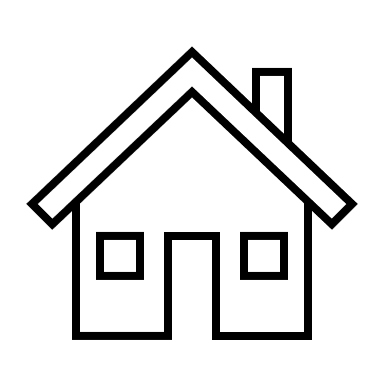 All 3
Responsible decision-making,
Self-motivation
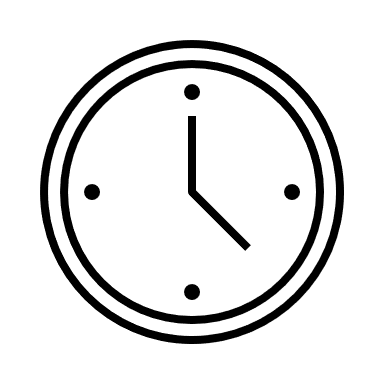 School
Basic reading, writing, math, etc.,
Problem-solving,
Critical thinking,
Focus
OST Programs
Teamwork,
Confidence,
Leadership,
Perseverance
School + Programs
Social skills,
Creativity
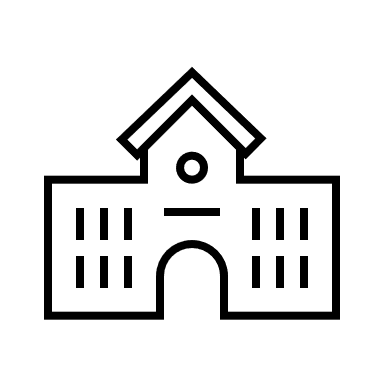 LEARNING HEROES: PASSION, PURPOSE & VOICE
13
[Speaker Notes: Q33: Which of the following skills or attributes do you think are the MOST IMPORTANT TO DEVELOP IN SCHOOL? (Pick up to 5)
Q34: Which of the following skills or attributes do you think are the MOST IMPORTANT TO DEVELOP AT HOME? (Pick up to 5)
Q35: Which of the following skills or attributes do you think are the MOST IMPORTANT TO DEVELOP IN OUT-OF-SCHOOL-TIME PROGRAMS? (Pick up to 5)
[SAVED SUMMER QUESTION FOR SUMMER SECTION]

. While there is overlap across settings, parents view OST as most focused on developing social skills, schools on cognitive and academic skills, and the home as the place to build emotional skills.]
Child Centered | Key Value Proposition for Out-of-School Time Programs
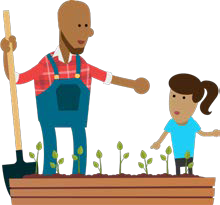 Value Proposition | Key Themes
Based on open-ended qualitative feedback, Learning Heroes created 18 messages based on five themes to test for motivation to enroll in OST programs
Freedom, Relief, Comfort
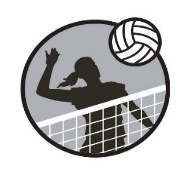 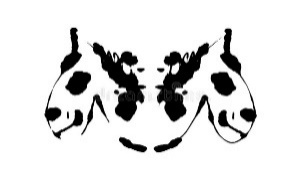 “It’s a chance to work as a team or in a group toward a goal that isn’t academic and to problem solve everyday life situations.  It’s an opportunity to form friendships outside of school walls based on similar interests.” (Teacher)

“It's imperative that my child is in a safe and multicultural space where she can feel like she belongs to a community of people; therefore, she can build lifelong relationships with people that don't look like her.” (Parent)
Individual Passion and Purpose
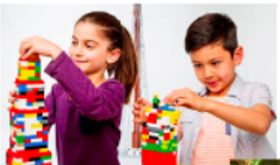 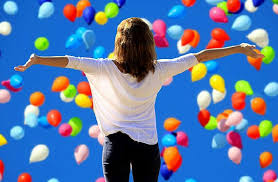 Relationships, Belonging, Diversity
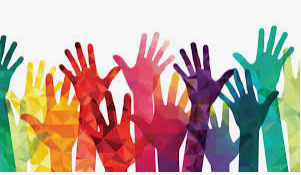 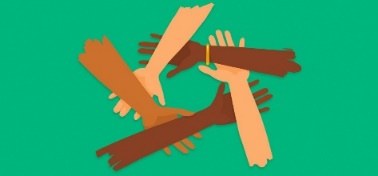 Preparation for Real World, Academic Engagement
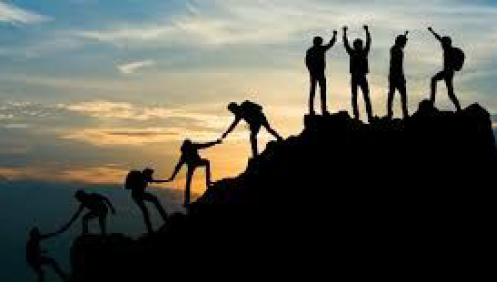 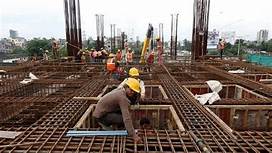 Safety, Structure, Routine
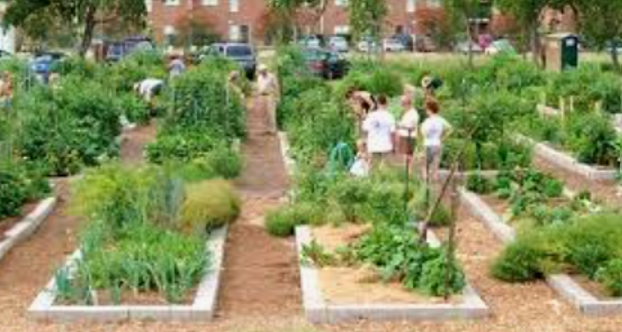 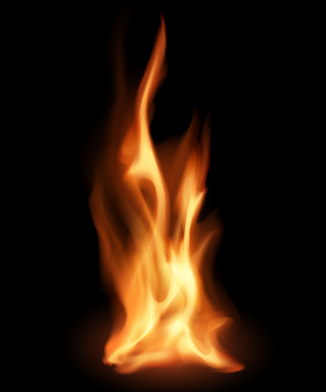 Metaphor Elicitation: focus group participants shared images (examples to the left) that represent their thoughts, feelings, and experiences with OST
LEARNING HEROES: PASSION, PURPOSE & VOICE
15
For Parents | Child Centered is a Consistent Theme
Top tier messages/reasons for Parents to enroll their child in an OST program (out of 18)
% say “Very motivating to enroll in OST program”
Most motivating messages and language
Children will…
Find | Explore | Experience | Dream
Programs will…
Expose | Encourage | Celebrate
Least motivating messages and language
“Help children catch up academically” 
      (except among Black Parents, 72%)
“Help children develop relationships with caring adults and mentors outside their own family and their teachers” 

Children will…
Learn | Catch up | Develop 
Programs will…
Provide | Equip | Help
LEARNING HEROES: PASSION, PURPOSE & VOICE
16
[Speaker Notes: Q37: Below are some reasons why people say out-of-school-time programs are important to complement or support learning, in a different way than happens at school and home. For each, please indicate how motivating that statement is to you personally as a reason to enroll your child in an out-of-school-time program:]
Child-Centered Indicators Drive Definition of Quality
Quality Drivers for Parents
Staff is very important to Parents, but not a key driver in determining quality: 
Staff is trustworthy (82% very important)
Staff respects you and your child (81%)
Staff is caring (78%)
Parents rated 35 items in 6 categories on how important each was in determining the quality of their child’s primary afterschool program. A follow-up regression analysis, determined how much each category impacts perceptions of quality.
LEARNING HEROES: PASSION, PURPOSE & VOICE
17
[Speaker Notes: Q30: How important is each of the following in determining the QUALITY of the program?
The staff is trustworthy 
82%
The staff respects you and your child 
81%]
An Equity Lens | Access to Child-Centered Experiences
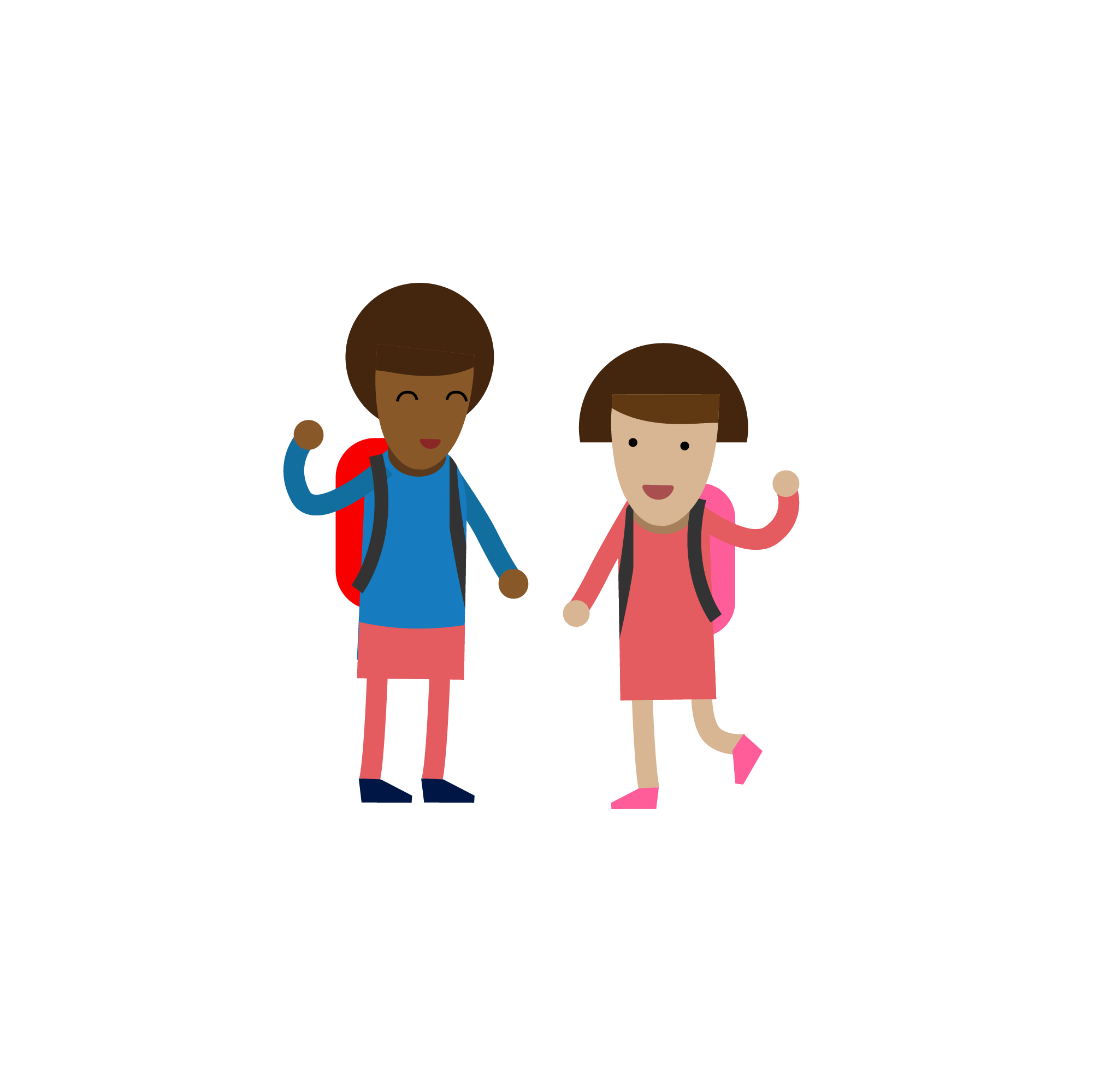 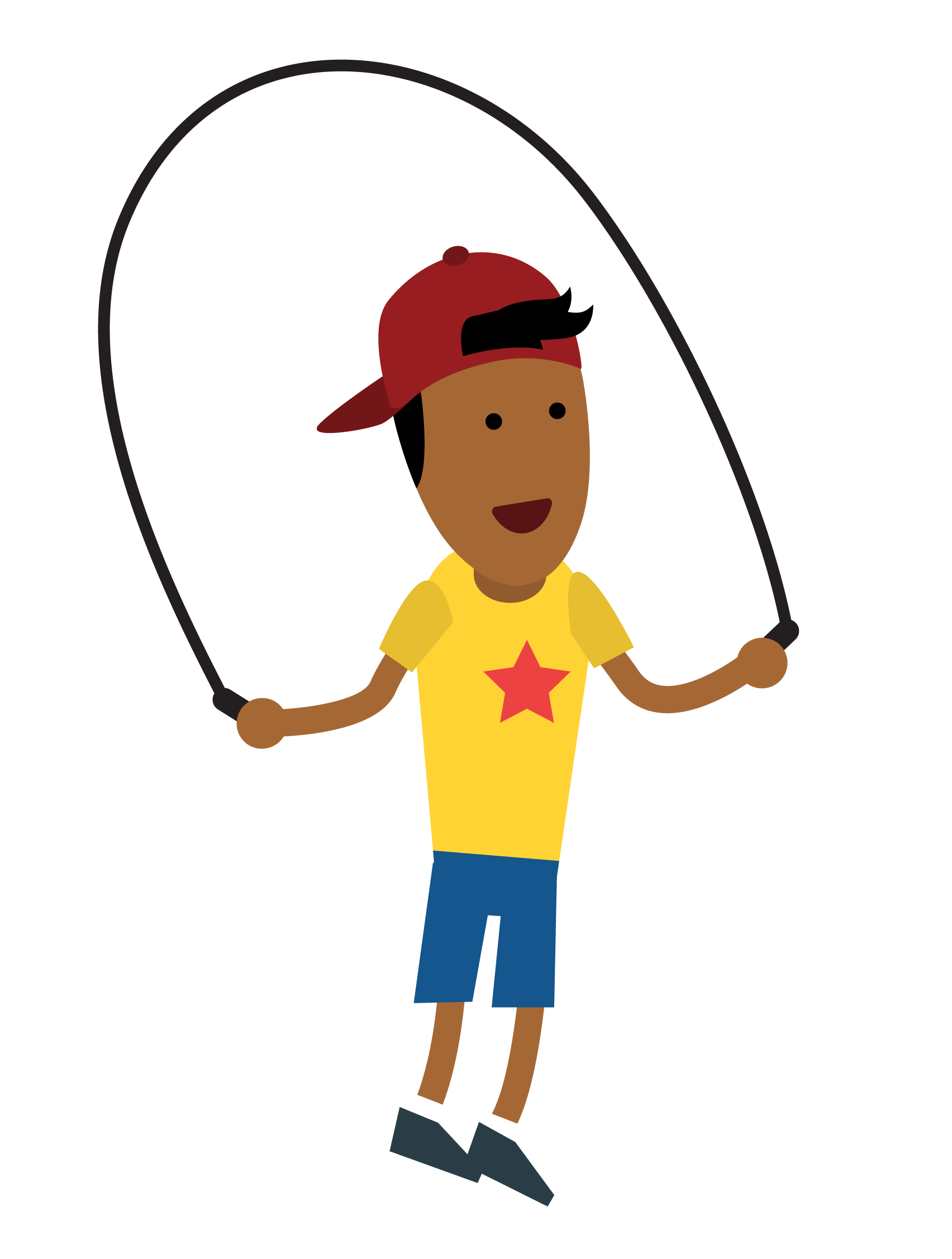 Regardless of Race or Ethnicity, OST Parents Report a Higher Socioeconomic Status
OST Families Report Higher Incomes
OST Parents Report More Education
College +
(non-OST 29%)
High school or less
(non-OST 30%)
$100K+
(non-OST 14%)




$37-99K
(non-OST 47%)


Under $37K
(non-OST 37%)
Some college
(non-OST 41%)
College +
Black 34% (vs. 20%) | Hispanic 48% (vs. 27%) | 
White 62% (vs. 30%)
$100K +
Black 17% (vs. 7%) | Hispanic 22% (vs. 9%) | 
White 46% (vs. 18%)
LEARNING HEROES: PASSION, PURPOSE & VOICE
19
[Speaker Notes: Q60: What was your approximate annual household income for 2020, before taxes, from all sources? 
Q59: What is the last grade that you completed in school?]
Ratings of Quality | Perceptions Lower Among Families In Low/No-Cost Programs
Subgroup Distinctions: Quality Ratings Go Up with Cost, Income, Parent Education Level, and Dosage
OST Parents: Quality of Child’s Primary OST Program
LEARNING HEROES: PASSION, PURPOSE & VOICE
20
[Speaker Notes: Q29: Overall, how would you rate the quality of your child’s primary out-of-school time program?]
Qualitative Follow-up Documented Barriers
Parent Perspectives
Educator Perspectives
Feedback reinforced survey findings about disparities in access to high-quality OST
High esteem for the concept of OST was coupled with mixed experiences in program quality
Consensus that districts need to align more with OST, and some are using stimulus funds for it
Parents identified cost, time, and transportation as barriers that keep them from participating
Geography was a barrier in rural towns and less affluent districts
Community outreach helps to communicate that OST programs are welcoming and accessible
“If programs are available, they are going to be very expensive, and that I cannot afford. One city over has programs for certain income levels, but you have to live there.” (Non-OST Parent)
“[My program] went out into the community to events. They wore uniforms, it was all-inclusive, they talked about how everybody was motivated by something different.” (OST Parent)
“Quality really depends on where the school is located and where you live.” (Teacher)
“I think part of it is advertising, and perceptions of being welcoming; not everything is in Spanish.” (District Leader)
21
OST Parents Report Their Children Doing Better Academically
OST Parents Report Higher Grades
OST Parents More Confident about Student Performance
25% all A’s 
(non-OST 16%)
Extremely confident…
Child is prepared for next year
OST
Non
OST Parents More Likely to Say Above Grade Level
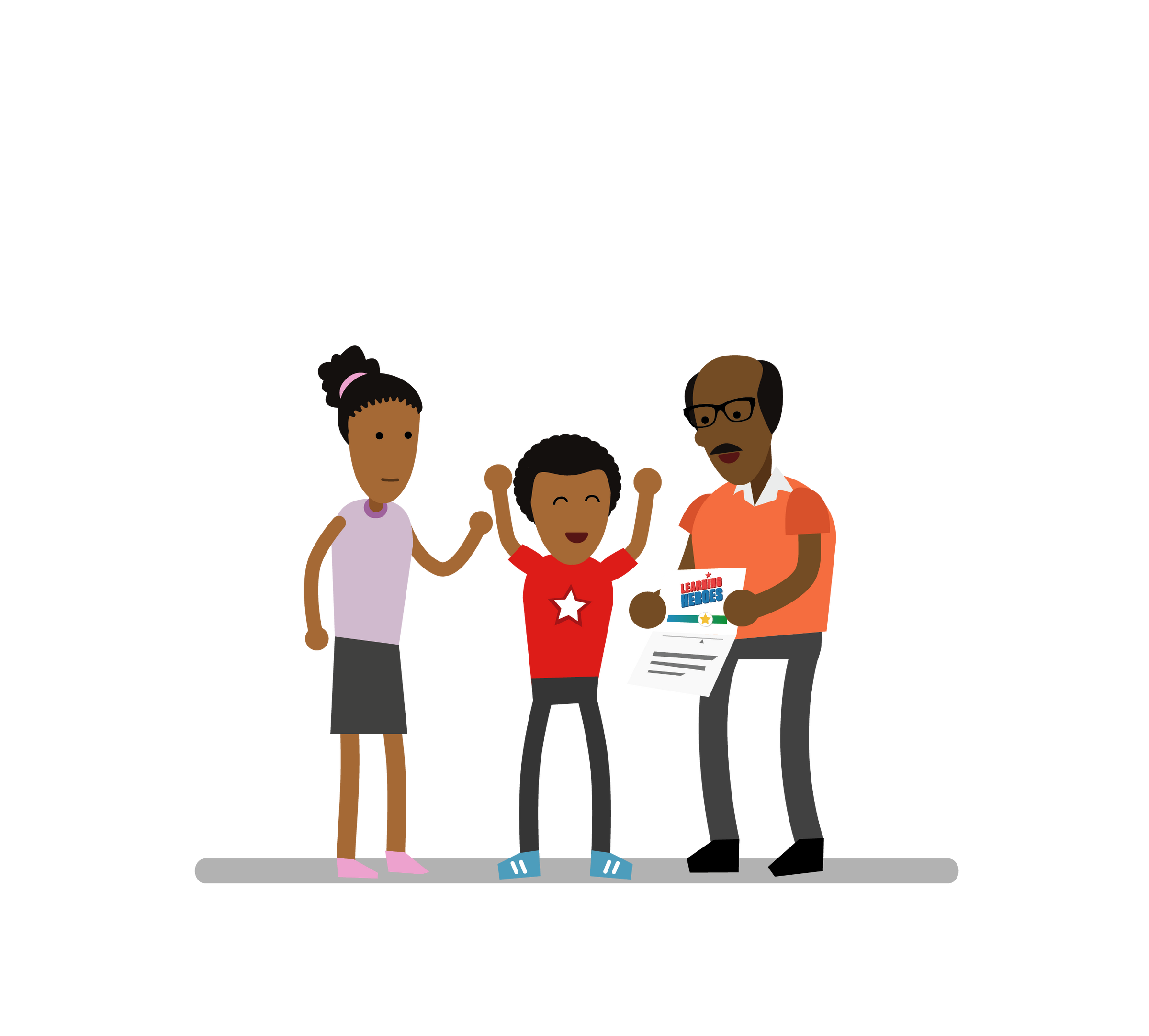 Child is prepared for college
OST
Non
Above grade level:
Math 42% (vs. 33%)
Reading 47% (vs. 39%)
Understand child’s academic performance
OST
Non
(Feb-March 2021 quantitative survey)
LEARNING HEROES: PASSION, PURPOSE & VOICE
22
[Speaker Notes: OST parents are also significantly more likely to say that their child getting a college degree is absolutely essential (+9, 39% vs. 30%)
Q54: When you think about your child’s report cards, does he/she typically get… If your school uses a different grading system, use your best approximation of how your child fits into this traditional grade scale. 
Q53: When it comes to each of the areas listed below, is your child achieving...? 
Q50: How confident are you that your child will be well prepared for entrance into and success in college upon graduation from high school? 
Q52: How confident are you that you have a clear understanding of how well your child is achieving academically?]
OST Parents Report Their Children Doing Better Academically Across Subgroups
v
v
Subgroup Distinctions
There are more pronounced differences between White, Hispanic, middle and high-income OST vs. Non-OST Parents on grades
All A’s
There are more pronounced differences between White, Hispanic, and high-income OST vs. Non-OST Parents on Math assessments
Above Grade Level in Math
There are more pronounced differences between Black and Hispanic OST vs. Non-OST Parents on Reading assessments
Above Grade Level in Reading
v
LEARNING HEROES: PASSION, PURPOSE & VOICE
23
[Speaker Notes: Q54: When you think about your child’s report cards, does he/she typically get… If your school uses a different grading system, use your best approximation of how your child fits into this traditional grade scale. 
Q53: When it comes to each of the areas listed below, is your child achieving...?]
Resources to inform messaging 
that engages parents:
Research Deck
 Promotional Video 
 Messaging Summary
 Social media Toolkit & Infographics
 Blogs
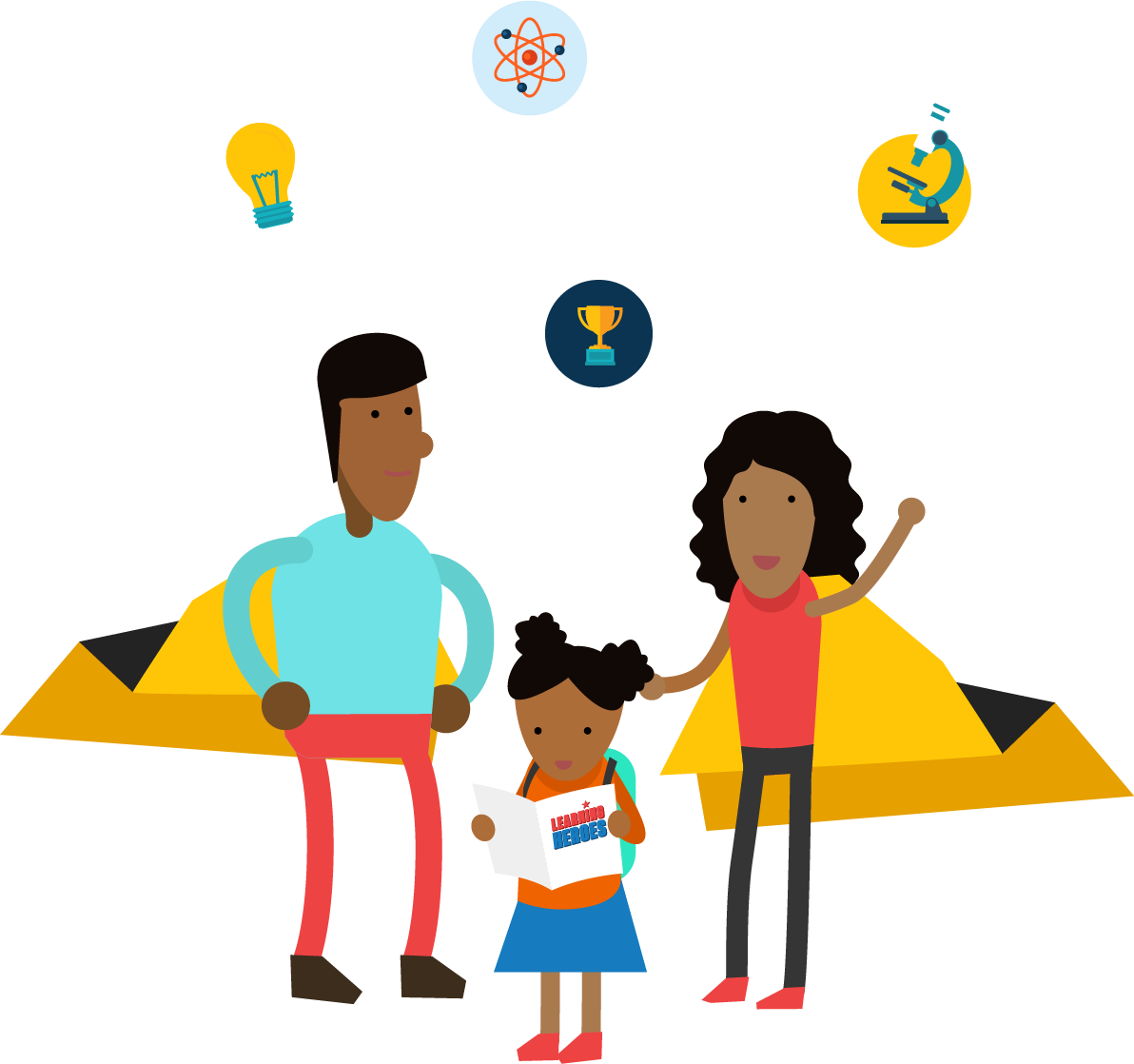 Get the Playbook
LEARNING HEROES: PASSION, PURPOSE & VOICE
24
[Speaker Notes: To the extent communication across settings is happening, it’s largely informal and relies on the motivation and actions of individuals.
Between professionals it’s typically passing in the halls.]
Hidden in Plain Sight | A Way Forward for Equity-Centered Family Engagement
Parents 2022 | K-12 Parent, Teacher & Principal Survey Findings
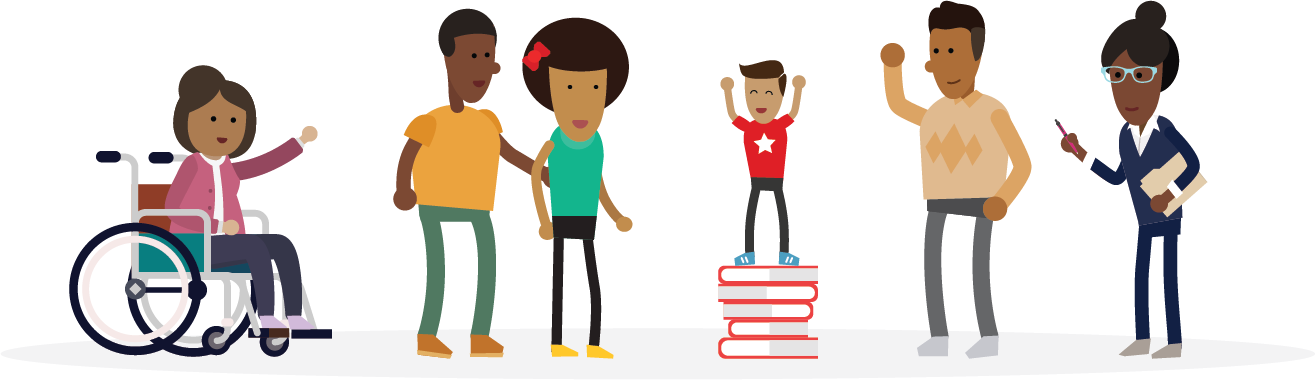 JUNE 2022
[Speaker Notes: Kelsey to welcome everyone to event and present.]
2022 Survey Methodology and ARP-related Findings
Overcoming Barriers to Recovery

Grade inflation, inconsistent parent-teacher communication, and a lack of parental access to multiple measures of student performance sit at the heart of parents’ overly rosy view of their children’s progress, putting federally-funded COVID learning recovery efforts at risk. Let’s provide parents with understandable, actionable measures.
Parents Survey
Nationwide sample of 1,405 parents and guardians with children in public school, grades K-12, including:
675 elementary school parents
315 middle school parents
415 high school parents
Oversamples among Black and Hispanic parents
Fielded April 6th-May 4th, 2022
Offered in both English and Spanish
Data were weighted to be representative of public school parents in the U.S.
Throughout this report, blue/red indicates statistically higher/lower differences between audiences
Δ      Indicate statistically significant changes only when compared to the most recent data (Sept. 2021)
Research conducted by Edge Research.
Δ
LEARNING HEROES
26
[Speaker Notes: Note Top Box vs. Top-2 Box]
Parents’ confidence levels for college success are high
How confident are you that your child will be well prepared for entrance into and success in college upon graduation from high school?
Extremely/Very confident
Higher confidence among:
Charter School (82%)
Elementary (79%)
HHI $100K+ (79%)

Lower confidence among:
Small town/rural (65%)
Δ
LEARNING HEROES
27
[Speaker Notes: Q23: How confident are you that your child will be well prepared for entrance into and success in college upon graduation from high school?]
Most parents believe their child is at/above grade level
MATH
READING
Above
LEARNING HEROES | Parents 2021
28
[Speaker Notes: Q26: (AT OR ABOVE GRADE LEVEL) SUMMARY TABLE: When it comes to each of the areas listed below, is your child achieving…?]
While parents are confident in their understanding of achievement, teachers are skeptical
How confident are you that you have a clear understanding of how well your child is achieving academically?
Extremely/Very confident
Only 58% 
of Teachers think most or all of their students’ parents have a clear understanding of how their child is achieving academically.
(   -11 from 2021)
Δ
LEARNING HEROES
29
[Speaker Notes: Q25: How confident are you that you have a clear understanding of how well your child is achieving academically?
Q21: What percentage of parents/guardians of your students have a clear understanding of how well their children are achieving academically?]
Parents see working with teachers closely as essential for COVID recovery
Agreement with statements (% strongly + somewhat agree)
Δ
Δ**
Δ
* = split-sampled item
LEARNING HEROES
30
** “Family engagement is essential to helping students succeed” in 2021
[Speaker Notes: Q45: Here are some statements about family engagement. Please indicate how much you agree or disagree with each one.]
Parents want an avenue to express themselves, but few take action
Ways for Parents to Have a Say in Education
= Have done
in past year
— = % Definitely want a say
Hispanic (55%)
Black (54%)
Black (55%)
Black (44%)
Hispanic (43%)
Black (40%)
White (49%)
LEARNING HEROES
31
Ranked by % Have done
[Speaker Notes: Parents want the opportunity to express their thoughts and ideas
But few will take action


Q47: Here are a list of ways in which parents may or may not want to have a say in their child’s education. Please indicate for which one(s), if any, you would definitely want the opportunity to do so. Also, please indicate for which one(s), if any, you definitely do not want the opportunity to do.
Q48: And which of these have you actually done in this past school year? Please select all that apply.

We analyzed the parents who indicate they have taken at least three of these steps this past year. Disproportionately…ES (compared to HS)Under 35 years of ageChild has IEP/504OSTUrbanCollege Degree +High income ($100K+)]
For summer, parents plan time with family & informal skill development – not formal tutoring
Which of the following actions do you plan to take for your child over the summer?
LEARNING HEROES
32
[Speaker Notes: Tutoring at bottom of list, bc don’t think urgent need
9 out of 10 think their child is at or above grade level on both math and reading

Q49:  As you think about this summer, which of the following actions do you plan to take for your child over the summer? Please select all that apply.]
Bibb Hubbard
Founder & President
Learning Heroes

bhubbard@learningheroes.org

David Park
SVP Strategy & Communications
Learning Heroes

dpark@learningheroes.org
Follow us on Twitter
@bealearninghero
Like us on Facebook /Bealearninghero
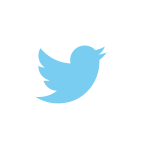 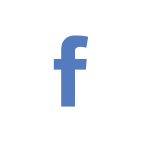